Zkoušky z češtiny pro cizince
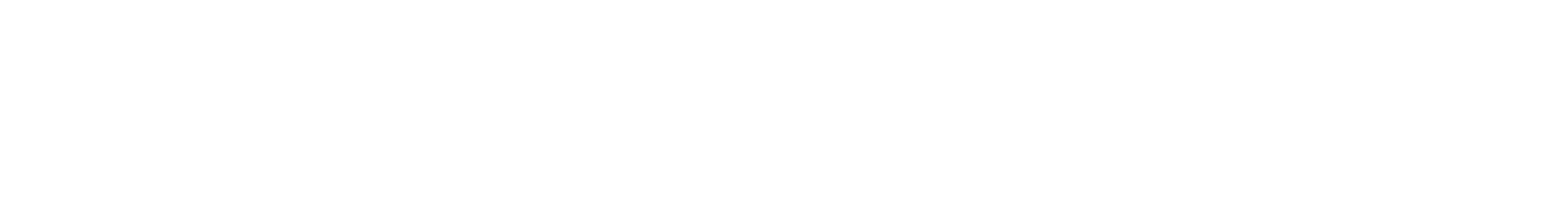 https://ujop.cuni.cz/
Zkušební centrum UJOP (Ústav jazykové a odborné přípravy) UK Praha 

Autoři testů i vedoucí zkušebních komisí jsou pracovníci 
VTC (Výzkumné a testovací centrum), které je jednou ze součástí UJOPu 

VTC (UJOP) je také členem ALTE 
 

a zároveň členem EALTA
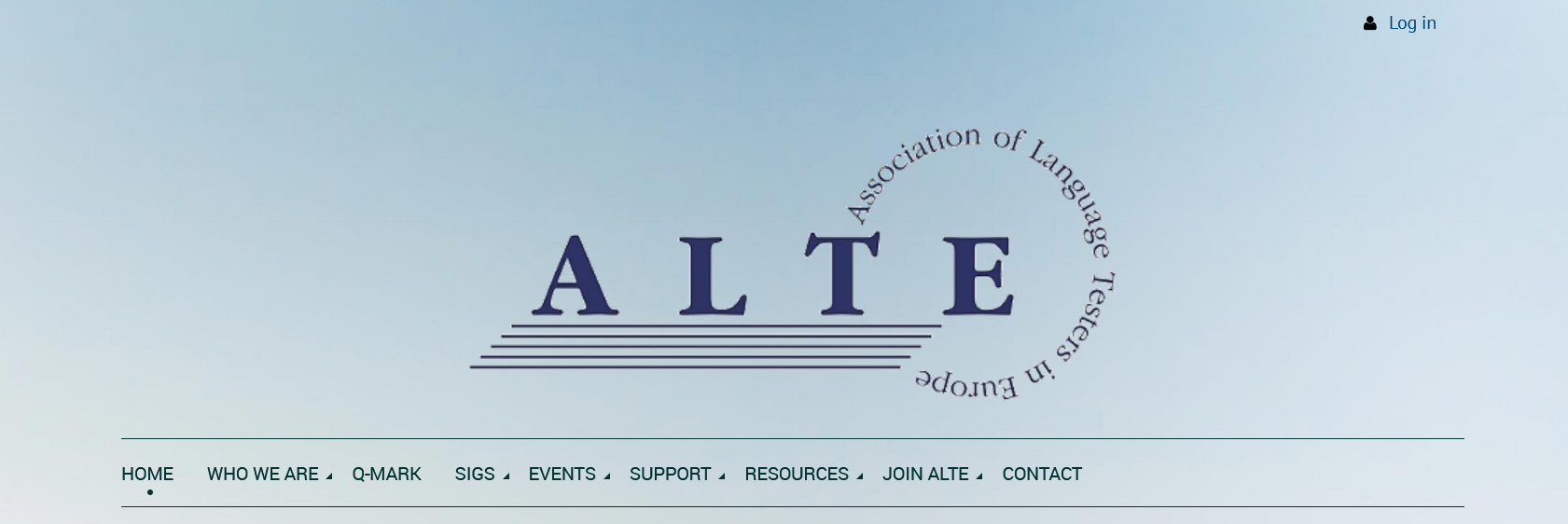 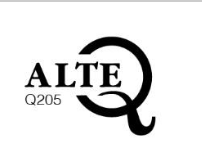 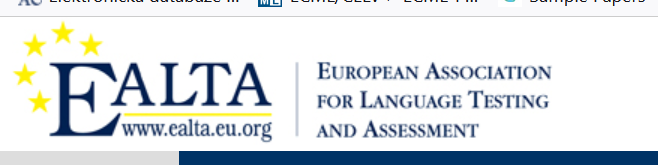 Jazyková škola s právem státní jazykové zkoušky hlavního města Prahy
úrovně A1 – C2 (pro překladatele a pro tlumočníky) 
(JŠ je přidružený člen ALTE, neprochází auditem)
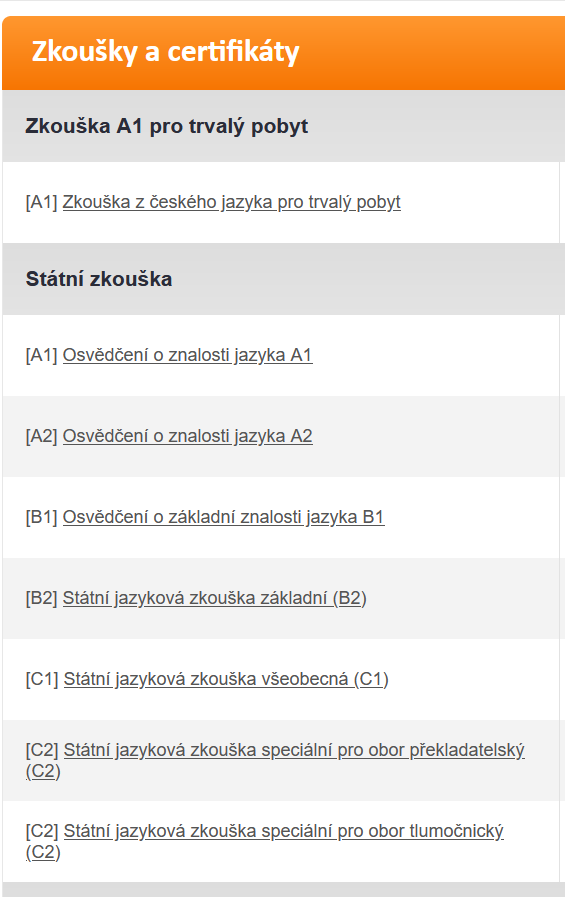 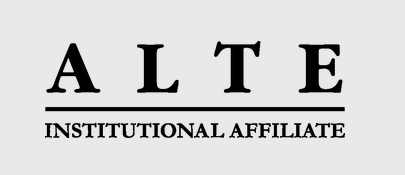 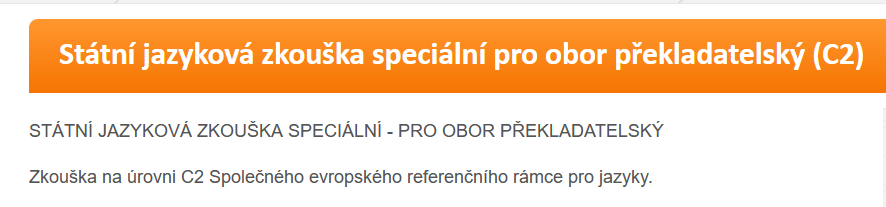 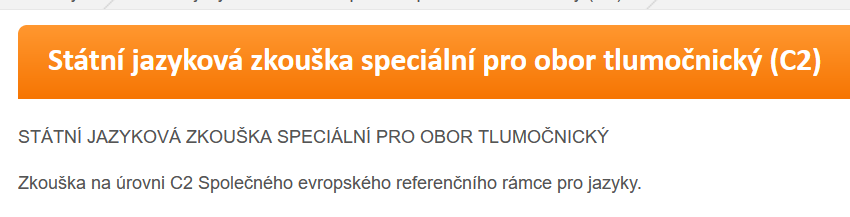 UJOP UK Praha

Jazykové zkoušky pro dospělé
Jedná se o certifikovanou zkoušku z češtiny (CCE) pro úrovně A1 až C1
(nenabízí zkoušku pro úroveň C2 = rodilý mluvčí, kterou např. nabízí Jazyková škola s právem státní jazykové zkoušky viz. výše) 

Jazykové zkoušky pro mládež A1 a A2
Jazyková zkouška z češtiny pro udělení trvalého pobytu

Více info na: https://cestina-pro-cizince.cz/trvaly-pobyt/a1/
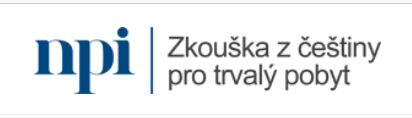 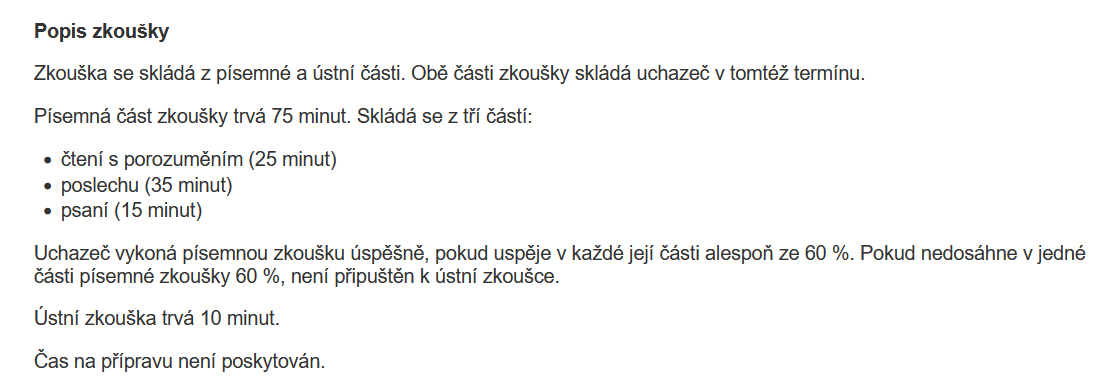 Jazyková zkouška z jazyka a reálií pro účely udělování státního občanství ČR
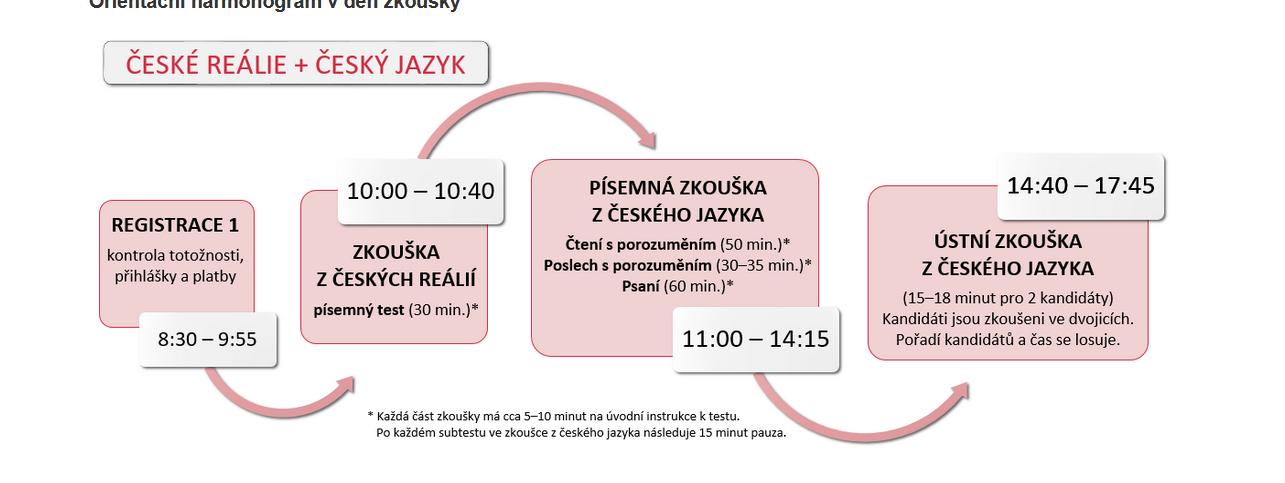 Možnost zkusit si test nanečisto sám = testová příručka; učebnice
Koncipované jako příprava na B1 zk.
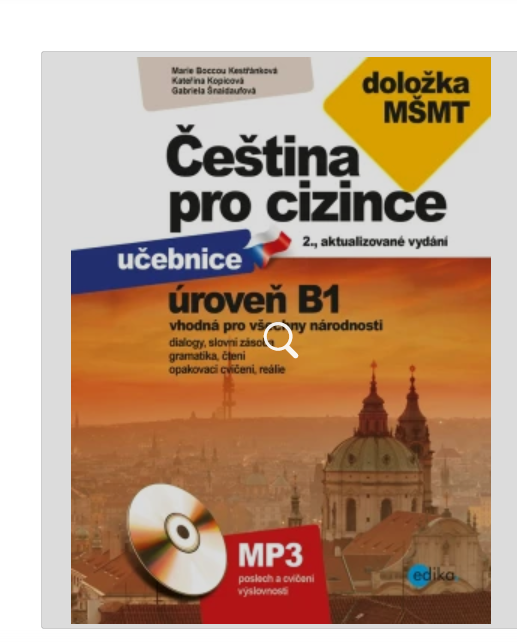 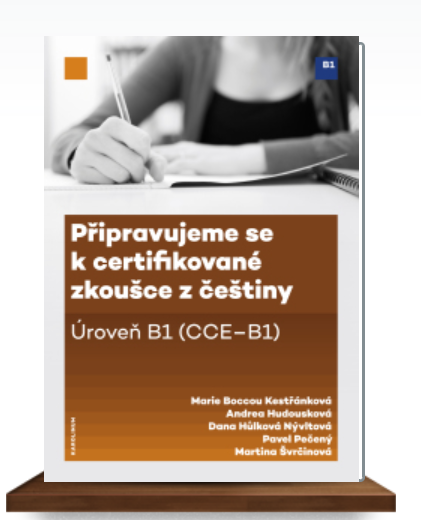 Struktura standardizované zkoušky:

1/ čtení s porozuměním 50 min./4 úlohy

2/ poslech s porozuměním 30 min./4 úlohy

3/ psaní 60  min./2 úlohy (75 + 100 slov)

4/ mluvení cca 18 min./3 úlohy = DVOJICE
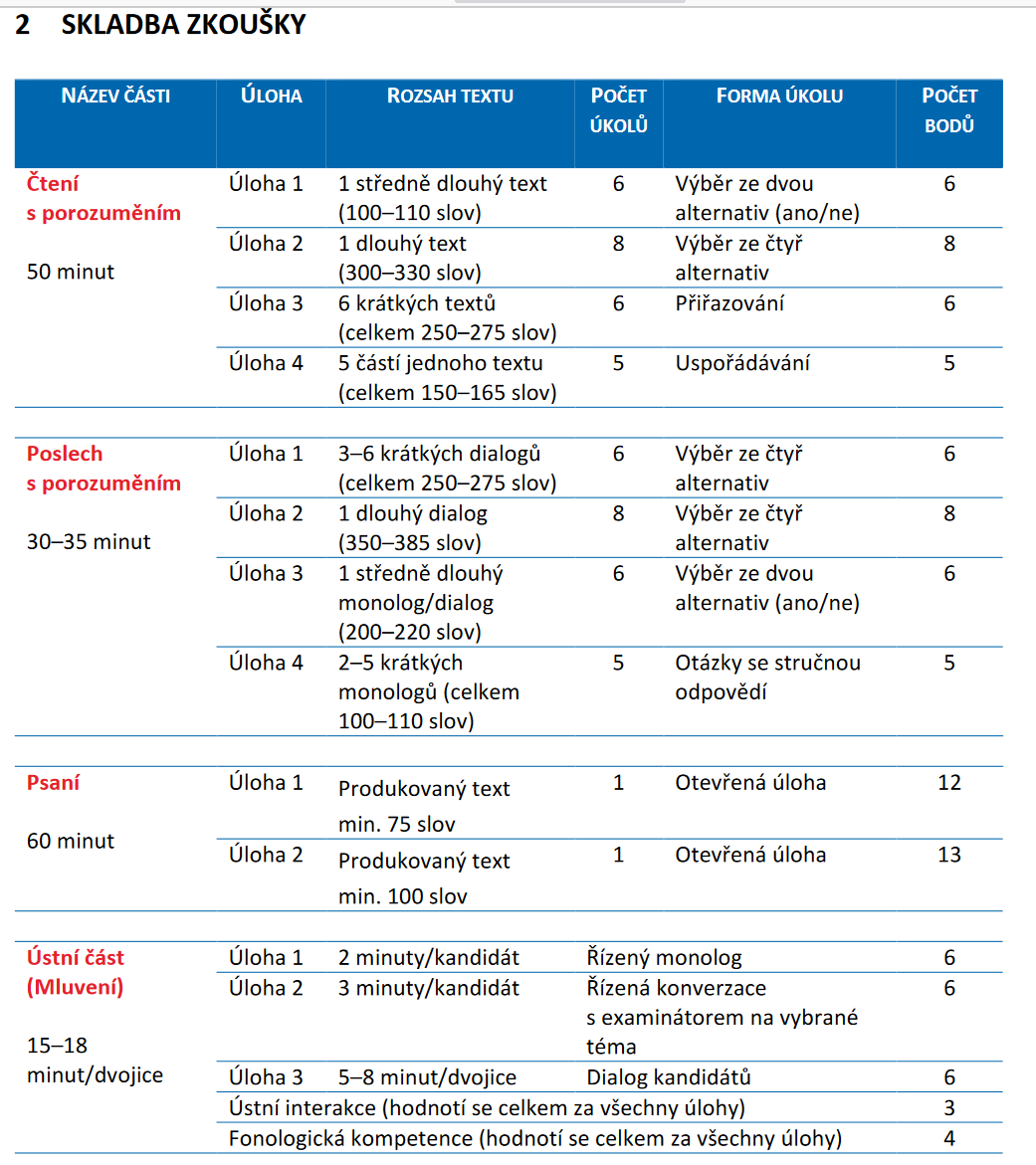 Čtení s porozuměním

První část zkoušky
Délka: 50 minut / 4 úkoly 
Typy úloh:  	výběr ze dvou alternativ ANO/NE
			výběr ze čtyř alternativ (a-b-c-d)
			přiřazování 
			uspořádávání
Poslech s porozuměním 
Druhá část zkoušky
30-35 minut (dáno reálnou délkou poslechu)
Typy úloh: 	výběr ze 4 alternativ (a-b-c-d)
			výběr ze 4 alternativ (a-b-c-d)
			výběr ze dvou alternativ ANO/NE
			otázky se stručnou odpovědí
Psaní
Třetí část zkoušky
60 minut = 2 úkoly
Jedná se o dvě otevřené úlohy v rozsahu 75 a 100 slov
Žánr - dotazník (odpovědi na ot.)a neformální dopis/email.
Ústní část (mluvení)

1/ představení se - řízený monolog ze strany examinátora = 2 minuty

2/ řízená konverzace s examinátorem na dané téma = 3 minuty
 dva obrázky: srovnejte a řekněte rozdíly (monolog)

3/ dialog dvou kandidátů na dané téma = 5-8 minut
kandidáti musí vyřešit úkol/situaci; tzn. být schopni vyjádřit souhlas/nesouhlas a navrhnout jiné řešení
ZKOUŠKA z českých reálií (TEST)

Databanka testových úloh (v online formě i jako pdf - s klíčem)
Test obsahuje 30 testových úloh - výběr ze 4 alternativ.
Otázky jsou rozděleny: 	
- občanský základ - 16 testových úloh
- základní geografické inf. - 7 testových úloh
- základní historické a kulturní inf. - 7 testových úloh
Autorem testu je:
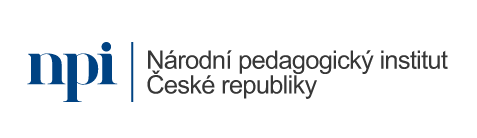 Na webu UJOPu jsou dostupné modelové testy, detailní instrukce, klíč ke cvičením, manuály (viz dole).
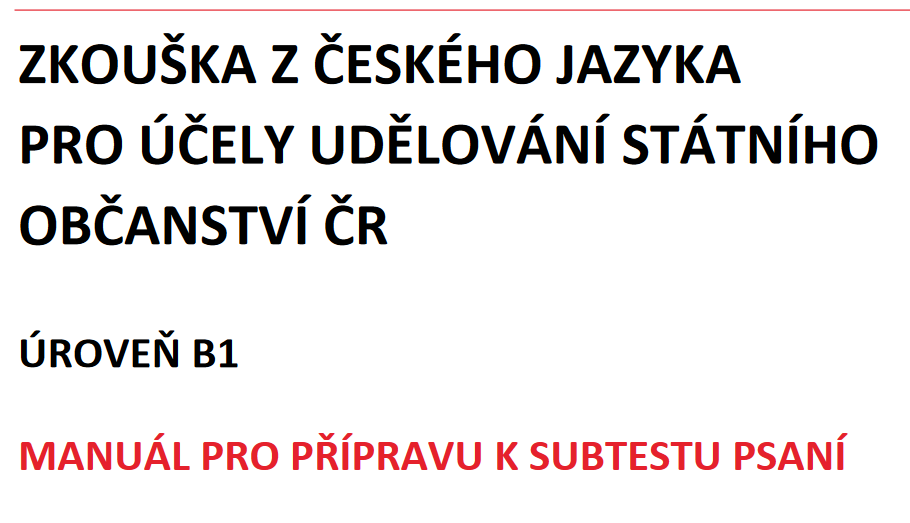 Existuje rovněž on-line přípravný kurz
nebo možnost vyzkoušet si ZKOBČ nanečisto

Zkušební místa: 			(rovněž v cizině - např. ČC v Budapešti)
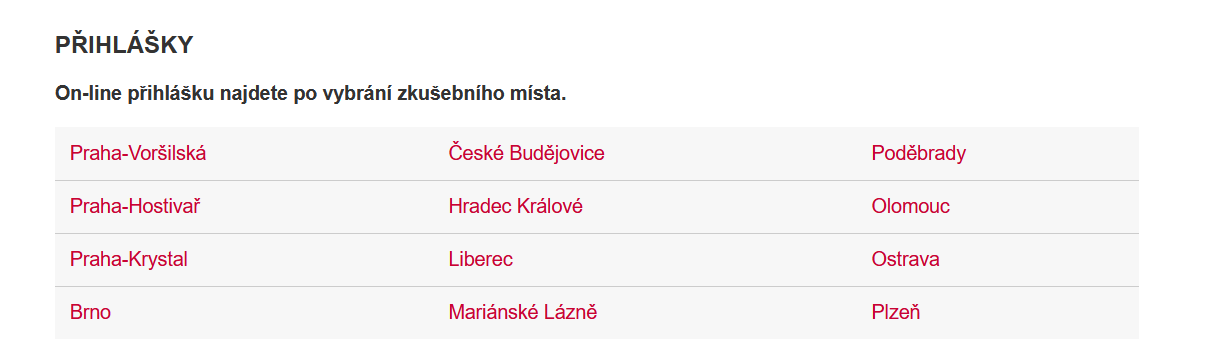 Personální obsazení 

Předseda zkušební komise - vždy z VTC UJOP UK Praha

Organizátor zkoušky - přímo z daného zkušebního centra(mohou být i dva - kontrola dokladů totožnosti za přítomnosti Policie ČR)

Administrátor* písemné části zkoušky
Ústní část - examinátor* a dva hodnotitelé*

*v rámci jednoho zkušebního centra je víc komisí (na FF MU 3-4 komise pro jeden termín zkoušky)
Základem je popis úrovně B1 podle SERR 
(společný evropský referenční rámec)

1/ Tvorba testů a testových úloh má přesná a přísná pravidla. Všechny úkoly procházejí pretestinkem aj.
2/ Hodnocení čtení a poslechu s porozuměním je podle daného klíče.
3/ Hodnocení psaní - předem proškolení hodnotitelé - vždy dva, musí být dosaženo konsenzu.
Hodnocení ústní části zkoušky 

rovně předem proškolení examinátoři, kteří se musí držet přesného scénáře - předem připravených otázek a způsobu, jak kandidáta motivovat k projevu, aby byl dodržený časový limit. 

předem proškolení hodnotitelé - vždy dva - musí být dosaženo konsenzu (nesmí se rozcházet o více než 4 body). 

(v případě jakýchkoli pochybností, neshod, komplikací je zde možnost požádat o kontrolu přímo na VTC)
Co se u ústního projevu hodnotí?

Zadání 
Organizace projevu
Lexikální kompetence
Gramatická kompetence

V rámci celého projevu se hodnotí výslovnost a intonace.
Rovněž ústní interakce. 

1/ chyby pod úroveň
2/ komplikované chyby
3/ Centrum jazykového vzdělávání UP Olomouc - jazyková zkouška ECL           European Consortium for the Certificate of Attainment in Modern Languages

úrovně A2 – C1			

ECL je rovněž členem ALTE




pozn. - chybí informace o ústní části zkoušky
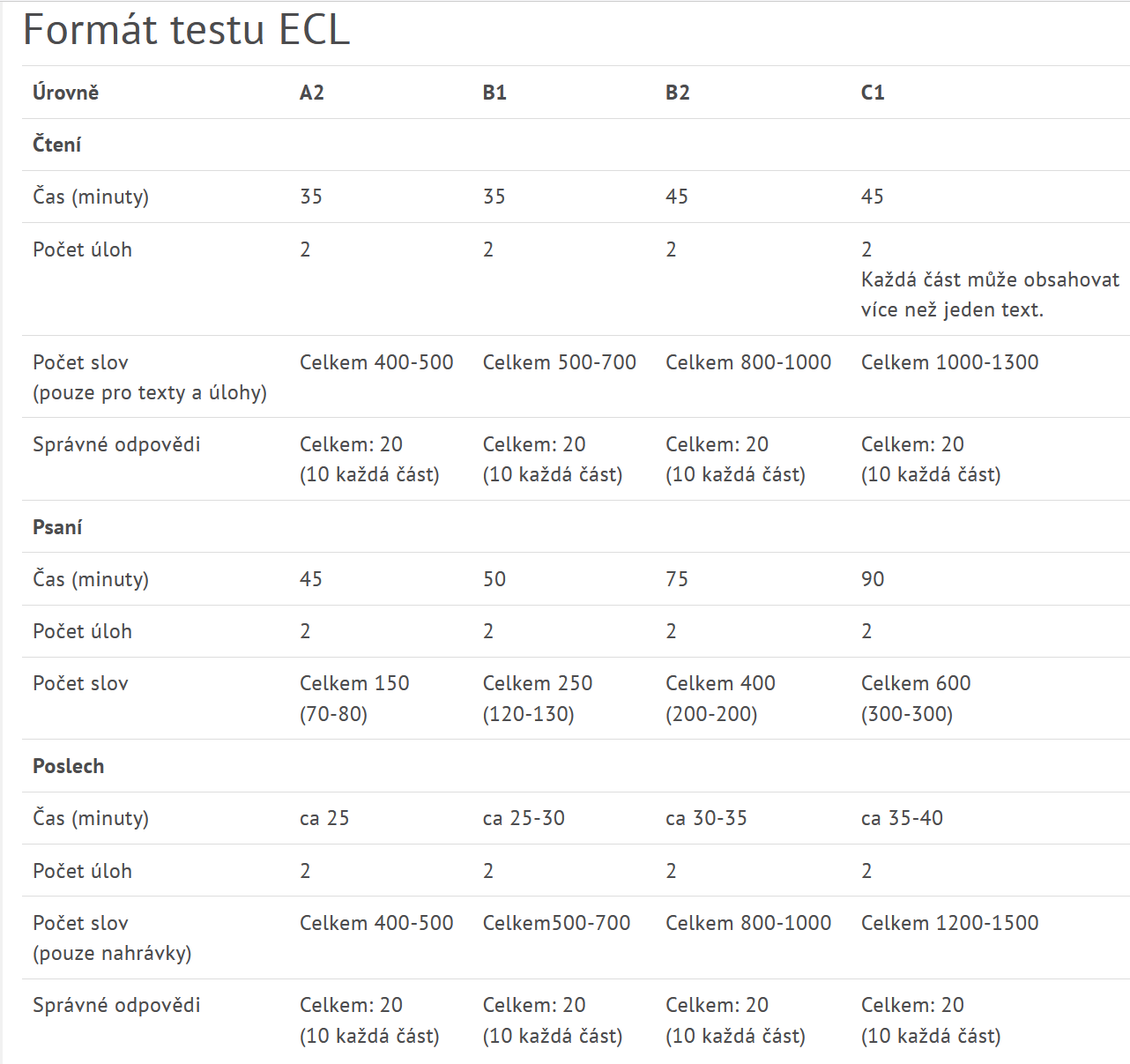 Literatura a internetové zdroje:

UČEBNICE
Boccou - Kestřánková - Štěpánková - Čeština pro cizince A1 a A2 (komplet)
Kestřánková - Kopicová - Šnaidaufová - Čeština pro cizince - úroveň B1 (komplet)
Kestřánková - Hlínová - Pečený - Štěpánková - Čeština pro cizince - úroveň B2 (komplet)

TESTY
Hercíková - Málková - Pokorná - Připravujeme se s k certifikované zkoušce z češtiny. Úroveň A2 (CCE - A2)
Kestřánková aj. - Připravujeme se s k certifikované zkoušce z češtiny. Úroveň B1 (CCE – B1)
Kotková aj. - Připravujeme se s k certifikované zkoušce z češtiny. Úroveň B2 (CCE - B2)
https://ujop.cuni.cz/zkouska/obcanstvi
https://ujop.cuni.cz/zkouska/informace/obcanstvi#jak-se-na-zkousku-pripravit

https://cestina-pro-cizince.cz/trvaly-pobyt/a1/

http://www.sjs.cz/zkousky-a-certifikaty.html

https://cjv.upol.cz/kurzy-a-certifikaty/certifikaty-ecl/jazykova-zkouska-ecl/